How to Have an Emotionally Healthy Marriage
[Speaker Notes: #8 How to Have an Emotionally Healthy Marriage - I heard the story about a funeral that was being held for a woman. Her husband, along with her entire family, attended the service. As the pallbearers were carrying her out of the church, they accidentally bumped the wall with the casket, and they heard a moan come from inside the casket. So they set the casket down and opened it up, and the woman was alive. Not only was she alive, but this lady ended up living ten more years before she eventually died. At her second funeral, the pallbearers were carrying her casket out of the same church when they heard her husband yell, “watch out for the wall!”  BTW – This is not a true story.]
How to Have an Emotionally Healthy Marriage
[Speaker Notes: I’m sure none of us what this kind of a marriage. It has been said that if love is a dream, then marriage is the alarm clock.  For some, there are three rings involved in their marriage. There is the engagement ring, the wedding ring, and then the suffering.  You can measure the health of relationship by looking at the length of lag time that we take to discuss problems.]
[Speaker Notes: I’d like to find out what kind of audience I have here tonight. How many people here tonight are single (raise your hand)? Okay, single people, take a quick look around the room.  How many people here are married? Raise your hand if you have been married for more than a year. What about 10 years, 20 years, 30 years, 40 years, 50 years? Who has been married here the longest?]
[Speaker Notes: Before we start talking about marriage, turn to the person next to you and say, “You really need this.” In this lecture, we will be taking broad brushstrokes as we discuss the topic of marriage. Whether you are married or single, the principles that we learn together will encourage you.]
[Speaker Notes: Please know that no marriage is perfect, but there is such a thing as a good marriage. A good marriage does not happen by accident, good marriages take a lot of work. You cannot neglect the maintenance of your marriage. To have a good marriage, you need to understand certain variables.]
The probability of divorce is less than 10% when couples agree on these 4 points:
[Speaker Notes: When I give marriage counseling, there are four areas that I always cover with the engaged couples. I tell the couple that if they want a highly successful marriage with a probability of divorce at less than 10%, they need to agree on these 4 points:]
1. Money – The #1 thing couples fight about is money. Where you spend your money will tell you what you think is important.
[Speaker Notes: 1. Money – The #1 thing couples fight about is money. Where you spend your money will tell you what you think is important.]
2. Children – Be in agreement on if you will have kids, if so, how many, and how will you treat them.
[Speaker Notes: 2. Children – Be in agreement on if you will have kids, if so how many, and how will you treat them.]
3. In-laws – How will you deal with the crazy people in each other’s families?
[Speaker Notes: 3. In-laws – How will you deal with the crazy people in each other’s families?  Every family has crazy in it. If you don’t think there is crazy in your family, then it is you. Heard the story of a couple that was out on a Sunday drive. As they went by a field full of animals, the husband snickered, “Family of yours?” Without missing a beat, his wife said: “Yeah, my in-laws!”]
4. Religion – You need to agree on religion. It is very rare for a couple to have a long, happy marriage when there is no agreement on religion.
[Speaker Notes: 4. Religion – You need to agree on religion. It is very rare for a couple to have a long, happy marriage when there is no agreement on religion. Flirt to Convert = Bad Idea]
If the household income stays over 50k.You did not have a child prior to marriage.You both graduate from college.
[Speaker Notes: Here’s a couple of other data points that could be added: If the household income stays over 50k. You did not have a child prior to marriage. You both graduate from college. These are all variables that you control.]
If you can apply all these variable to your marriage, your divorce rate drops to less than 5%.
[Speaker Notes: If you do these plus the previous four, your divorce rate drops to less than 5%. In addition to these variables, there are other things that can either make or break any marriage. There are 4 stages that couples go through in a relationships. 1. Euphoria or the Honeymoon stage  During this first stage, your brain is filled with a chemical called phenethylamine. This gives us the euphoric high that causes us to not see a person’s fault. Have you heard the saying that “Love is Blind?” Lasts a few months to about 4 years with the averaging being 18 months. 2. non-Euphoria or reality 3. Despicable stage. This is where you start thinking “why did I marry this person?” This is often the stage were divorce takes place. This is also the stage were most couples get marriage counseling 4. Toleration. In this stage, you will see people that have been married for 50 years and the questions is asked “How did you learn to tolerate each other?”]
[Speaker Notes: Dr. John Gottman from the Gottman Institute has spent decades studying relationships. Within 15 minutes of watching a couple interact, Dr. Gottman can predict with a 91% accuracy if they will get a divorce.]
“What can make a marriage work is surprisingly simple. Happily married couples aren’t smarter, richer, or more psychologically astute than others.” - Dr. Gottman
[Speaker Notes: In his book The Seven Principles for Making Marriage Work, Dr. Gottman writes, “What can make a marriage work is surprisingly simple. Happily married couples aren’t smarter, richer, or more psychologically astute than others.” He goes on to describe how these couples interact in their everyday lives. The healthy couples can keep any negative thoughts and feelings about each other (which all couples have) from overwhelming their positive feelings towards each other.]
When healthy couples think about their spouse, they focus on the positive attributes rather than the negative ones.
[Speaker Notes: When healthy couples think about their spouse, they focus on the positive attributes rather than the negative ones. Long-simmering negative thoughts about one’s spouse will breakdown their friendship quicker than just about anything.]
Happy marriages are based on a deep friendship.
[Speaker Notes: Happy marriages are based on a deep friendship. By friendship, there is mutual respect and enjoyment of each other’s company. Many people think that it takes romantic vacations and expensive gifts on Valentine’s Day to maintain a healthy marriage. These are great to have, but far more critical are the everyday interactions that couples have with each other. Many couples that take lavish romantic vacations have fallen out of love in their daily lives.]
Happy marriages are based on a deep friendship.
[Speaker Notes: How many of you want me to share how Dr. Gottman can predict with 90% accuracy if a marriage will last? I’m so glad that you said yes because I was going to share it with you anyways. ]
Repair Attempts
[Speaker Notes: There is a secret weapon that healthy married couples use, and it is called “repair attempts.” You see, every couple is going to have disagreements, no matter how close of a friendship they have. Emotionally intelligent couples, whether they know it or not, are able to use this secret weapon we call repair attempts to keep their marriage healthy.]
Repair Attempts
[Speaker Notes: A repair attempt can be an action or a statement that prevents negativity from escalating out of control. Here’s an example of a repair attempt. A couple is trying to get ready for an important appointment, but they are starting to run behind. The husband is asking his wife to “HURRY UP” because they are going to be late. The husband uses a harsh tone in asking his wife to hurry up. When they get into the car and pull out of their driveway, the husband puts his hand on his wife’s knee and says, “You look really beautiful today.” Though the husband is not officially apologizing, he is handing her an olive branch in an attempt to repair his impatience. Couples that are successful with their repair attempts have happier marriages.]
Harsh Start-ups
[Speaker Notes: Harsh Start-ups – Did you know that statistically speaking, over 90% of the time, you can predict the outcome of a conversation based on the first couple of minutes of dialogue? When a couple’s communication with each other starts with a harsh start-up, such as criticism or sarcasm, then the conversation will end on a negative note.]
Harsh Start-ups
[Speaker Notes: I want you to begin thinking about how you start your conversations with your spouse. It’s easy to get lazy and fall into the habit of starting conversations with negativity, or a harsh start-up. I encourage you, the next time you find yourself starting a conversation with a harsh start-up, pause, take a breather, think conversation rewind, and start the conversation over. Work on changing your harsh start-ups to soft start-ups.]
…with all humility and gentleness, with patience, showing tolerance for one another in love.-Ephesians 4:2 NASB
[Speaker Notes: Paul tells us in the book of Ephesians 4:2, “with all humility and gentleness, with patience, showing tolerance for one another in love.” NASB]
…with all humility and gentleness, with patience, showing tolerance for one another in love.-Ephesians 4:2 NASB
[Speaker Notes: I heard the story of lady that was teaching the children’s story at church. She asked the kids if any of them could share a verse in the Bible that talks about marriage. A little boy raised his hand and said: “Father forgive them, for they know not what they do.” ]
The Four Horsemen of the Apocalypse
[Speaker Notes: The Four Horsemen of the Apocalypse – When you think of the Four Horsemen of the Apocalypse, you may be drawn to the book of Revelation in the Bible. However, when it comes to marriage, the Four Horsemen of the Apocalypse are Criticism, Contempt, Defensiveness, and Stonewalling. These horsemen do not all come in a specific order; instead, they come and go and repeat depending on what is happening in the relationship. Most of the time, Stonewalling is the last of the four horsemen to show up. Let’s spend a few minutes breaking down the four horsemen.]
1. Criticism
[Speaker Notes: First there is Criticism – In marriages, there will always be something that your spouse does that you could complain about. Please know that there is a difference between a complaint and a criticism. You see, a complaint focuses on a specific event. In contrast, criticism focuses on the other person’s character or personality. Emotionally intelligent couples avoid critical comments.]
1. Criticism
[Speaker Notes: Sadly, criticism is very common in relationships. If you or your spouse find yourselves in the trap of criticizing each other and do nothing to fix it, be careful. Stay clear of critical comments because criticism paves the way for contempt.]
2. Contempt
[Speaker Notes: Second there is Contempt – Being sarcastic, cynical, name-calling, mockery, eye-rolling, hostile humor, etc. are all forms of contempt. Saying things like “Way to go Einstein” or “Regular genius, aren’t you” are all forms of contempt. In short, contempt is a form of disrespect. Contempt happens when someone in a relationship demeans their partner by taking the high moral ground.]
“When contempt begins to overwhelm your relationship, you tend to forget entirely your partner’s positive qualities, at least while you’re feeling upset. You can’t remember a single positive quality or act.
[Speaker Notes: In the book Why Marriages Succeed or Fail, Dr. Gottman writes, “When contempt begins to overwhelm your relationship, you tend to forget entirely your partner’s positive qualities, at least while you’re feeling upset. You can’t remember a single positive quality or act.]
This immediate decay of admiration is an important reason why contempt ought to be banned from marital interactions.”- Dr. Gottman
[Speaker Notes: This immediate decay of admiration is an important reason why contempt ought to be banned from marital interactions.”]
Emotionally intelligent couples stay clear of consuming their mind with negative thoughts about their spouse.
[Speaker Notes: Contempt is fueled by long-simmering negative thoughts about one’s partner. These negative thoughts about one’s spouse will continue if their differences are not resolved. Emotionally intelligent couples stay clear of consuming their mind with negative thoughts about their spouse.]
3. Defensiveness
[Speaker Notes: The third horsemen is Defensiveness – Defensiveness is a way of blaming your partner. An example of defensiveness is when someone tries to play the innocent victim. Whenever you are criticized, it is natural to put up your guard. Some of us have done this for so long that is has become very natural regarding just about anything. For example, your spouse asks you, “Have you seen my car keys?” You quickly respond, “I didn’t touch them.”]
Marriages that have harsh start-ups where criticism and contempt lead to defensiveness, eventually one of the partners will tune out the other partner.
[Speaker Notes: Again, marriages that have harsh start-ups where criticism and contempt lead to defensiveness, eventually one of the partners will tune out the other partner. This leads to stonewalling.]
4. Stonewalling
[Speaker Notes: Our fourth horsemen is Stonewalling – Think about the husband that gets home from a long day at work. Rather than ask him how his day went, his wife has a harsh start-up and begins to criticize him. This bombardment of criticism leads the husband to start staying at his job later into the evening, or when he does get home, he sits in front of the TV and ignores his wife.]
4. Stonewalling
[Speaker Notes: Sitting in front of the TV causes his wife to yell even more, so the husband decides to get up and leave the room. What the husband has done is disengage from his wife as well as his marriage. The husband is avoiding his wife, while at the same time avoiding his marriage. If the husband hasn’t left his marriage physically, then he leaves it emotionally.]
When it comes to stonewalling, who do you think does it more, men or women?
[Speaker Notes: When it comes to stonewalling, who do you think does it more, men or women? (Men do it more.) Stonewalling typically takes place as a result of criticism, contempt, and defensiveness. When someone feels psychologically and physically overwhelmed, as if they are being attacked on all sides, they begin to feel flooded.]
Flooding
[Speaker Notes: Flooding is when you feel so overwhelmed by your partner’s intense attack on you, that you will do anything to avoid it. Before too long, the spouse that experienced criticism and contempt anticipates the feeling of being flooded, and they will disengage emotionally from the relationship.]
When you combine a harsh start-up, with constant flooding by the frequent presence of the Four Horsemen the relationship is in trouble.
[Speaker Notes: When you combine a harsh start-up, with constant flooding by the frequent presence of the Four Horsemen (criticism, contempt, defensiveness, and stonewalling), the relationship is in trouble. When you experience flooding, your heart starts beating faster, adrenaline is released, and your fight or flight response kicks in. When this happens, it is best to take a break and cool off, because it is nearly impossible to have a productive problem-solving discussion.]
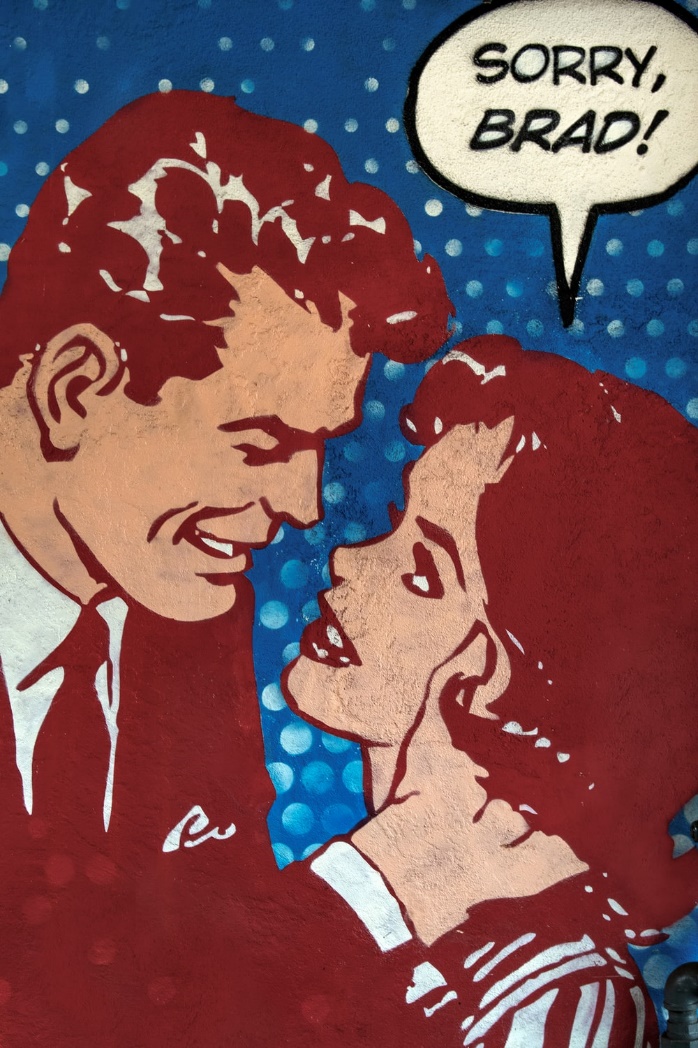 Couples who are good at repair attempts are more likely to have healthy marriages.
[Speaker Notes: One of the most essential things in any marriage is how good the repair attempts are? Repair attempts prevent your heart from racing, which makes you feel flooded. Couples who are good at repair attempts are more likely to have healthy marriages. Marriages need to break the vicious cycle of failed repair attempts, the four horsemen, and flooding.]
If it is possible, as much as depends on you, live peaceably with all men.- Romans 12:18 NKJV
[Speaker Notes: Paul tells us in Romans 12:18, “If it is possible, as much as depends on you, live peaceably with all men.” NKJV. Living at peace would include our spouse.]
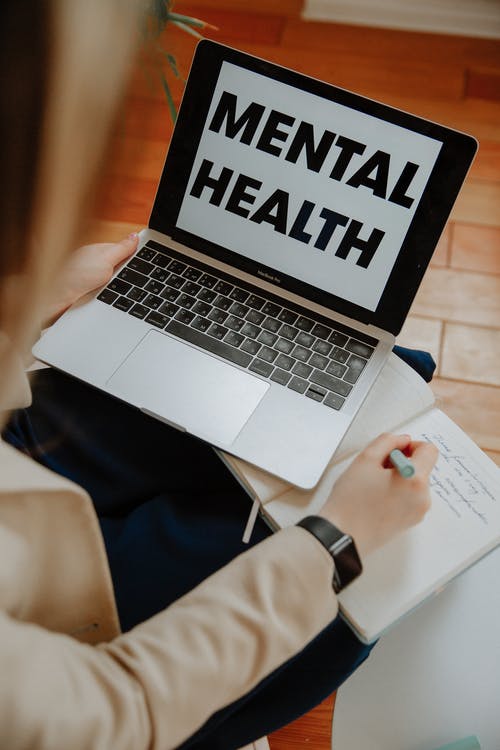 “Get yourself healthy before you get yourself married.”- Neil Clark
[Speaker Notes: Neil Clark, the founder of eHarmony, gave some of the best advice to anyone that is thinking about marriage. He said: “Get yourself healthy before you get yourself married.” The reason he said this is because your relationship can only be as healthy as you are.]
[Speaker Notes: From a young age, we watch fairy tale movies where the main character finds true love, and their true love completes them. Remember that movie from the mid-1990s titled Jerry McGuire? What was that famous line that actor Tom Cruise said to his costar, Renee Zellweger? “You complete me.” (Speaker Note: Say it with your best Tom Cruise performance).  If you believe that another person can complete you, then you are setting yourself up to be disappointed. Our ultimate completion can only be found when we have a relationship with our Heavenly Father.]
[Speaker Notes: If you try to build a connection or intimacy with another person before you have done the difficult task of getting whole yourself, all of your relationships become an attempt to complete yourself. I’m sorry to break it to you, but no one was designed to complete you. Our ultimate completion is only met when we have a relationship with our Heavenly Father.]
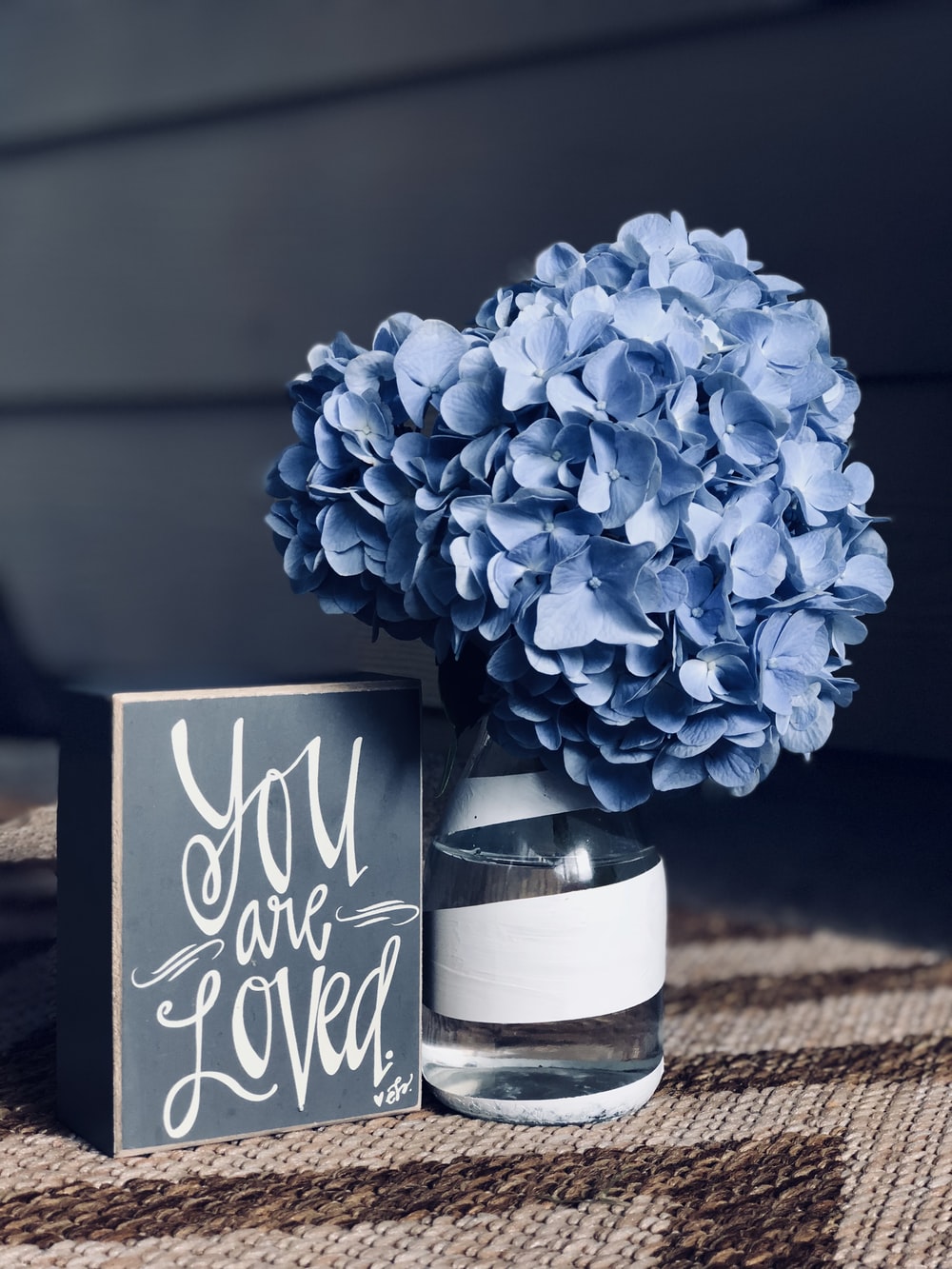 You need to know your profound significance.
[Speaker Notes: You need to know your profound significance.  God loves you as if you were the only person on planet earth. He also loves your spouse as if they were the only person on planet earth. Think with me about your internal dialogue, that self-talk that takes place in your mind. If you were to transcribe your self-talk into two categories, positive self-talk and negative self-talk, which group would be more substantial? If you are like most people, over 70% of their internal dialogue is negative self-talk.]
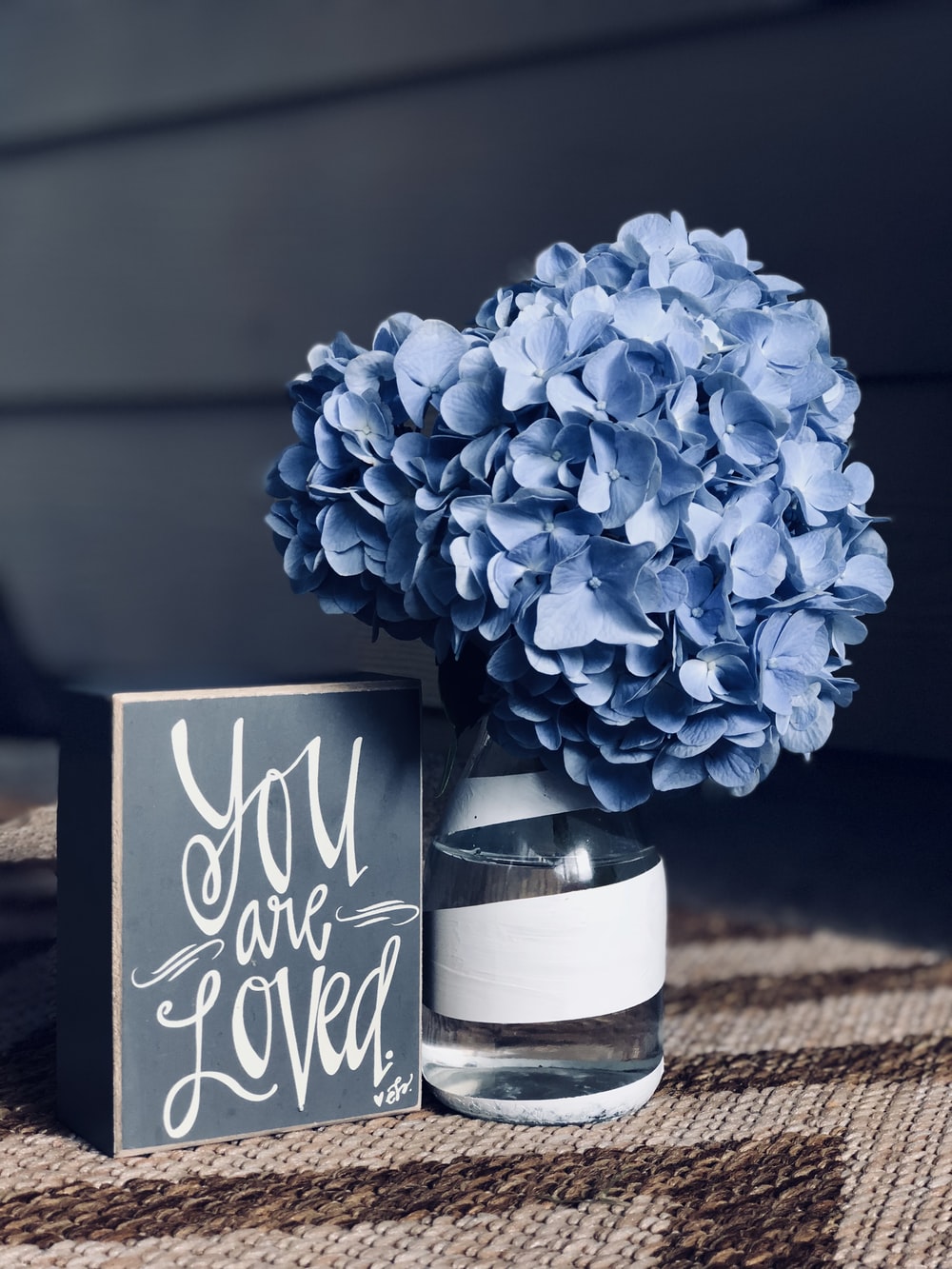 The person that understands their profound significance will have more positive self-talk.
[Speaker Notes: The person that understands their profound significance will have more positive self-talk. Why is that? This person knows their profound significance that God loves them as if you were the only person on planet earth.]
That Christ may dwell in your hearts through faith; that you, being rooted and grounded in love, may be able to comprehend with all the saints what is the width and length and depth and height -
[Speaker Notes: The Bible tells us in Ephesians 3:17-19 “that Christ may dwell in your hearts through faith; that you, being rooted and grounded in love, may be able to comprehend with all the saints what is the width and length and depth and height]
to know the love of Christ which passes knowledge; that you may be filled with all the fullness of God.” - Ephesians 3:17-19 NKJV
[Speaker Notes: to know the love of Christ which passes knowledge; that you may be filled with all the fullness of God.” NKJV It is one thing to know that God loves you, but it is another thing to experience His love. If you want to be a healthy person that has healthy relationships, you need to know your profound significance. In God’s economy you are priceless.]
Practical things that you can do in your marriage:
[Speaker Notes: I want to make sure I give you some practical things that you can do in your marriage:]
1. Pray for each other and read the Bible or a book on marriage together.
[Speaker Notes: 1. Pray for each other and read the Bible or a book on marriage together.]
2. Practice building a friendship. Take time to do activities together.
[Speaker Notes: 2. Practice building a friendship. Take time to do activities together.]
3. Make time for intimacy.
[Speaker Notes: 3. Make time for intimacy. A study was done on intimacy, and it found that men preferred to be intimate with their wives on the days of the week that start with a “T.” Tuesday, Thursday, and today and tomorrow. ]
How many of you will commit to putting this into practice for the next four weeks of your marriage?
[Speaker Notes: How many of you will commit to putting this into practice for the next four weeks of your marriage?]
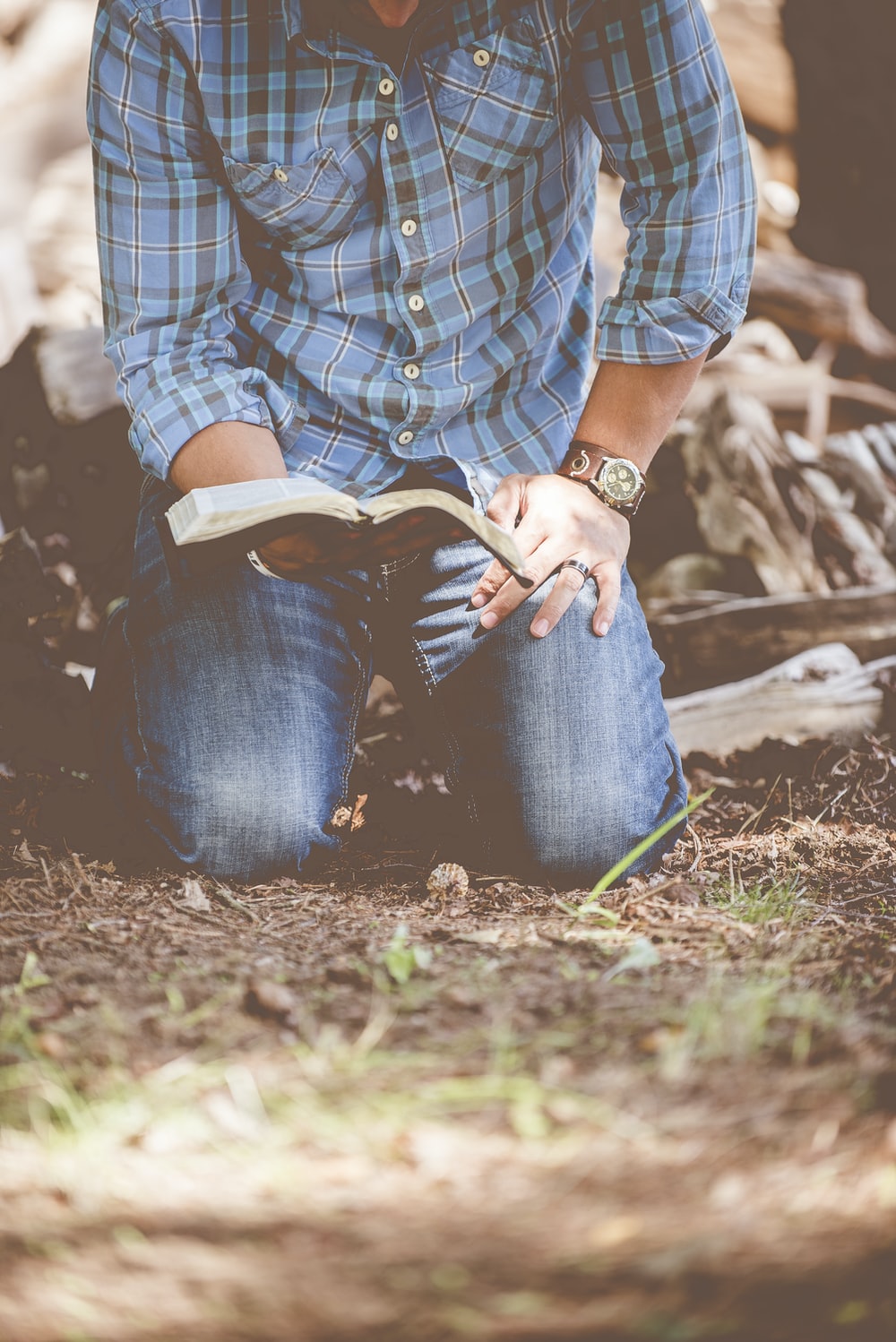 How many of you will pray for each other and read the Bible or a book on marriage together?
[Speaker Notes: How many of you will pray for each other and read the Bible or a book on marriage together?]
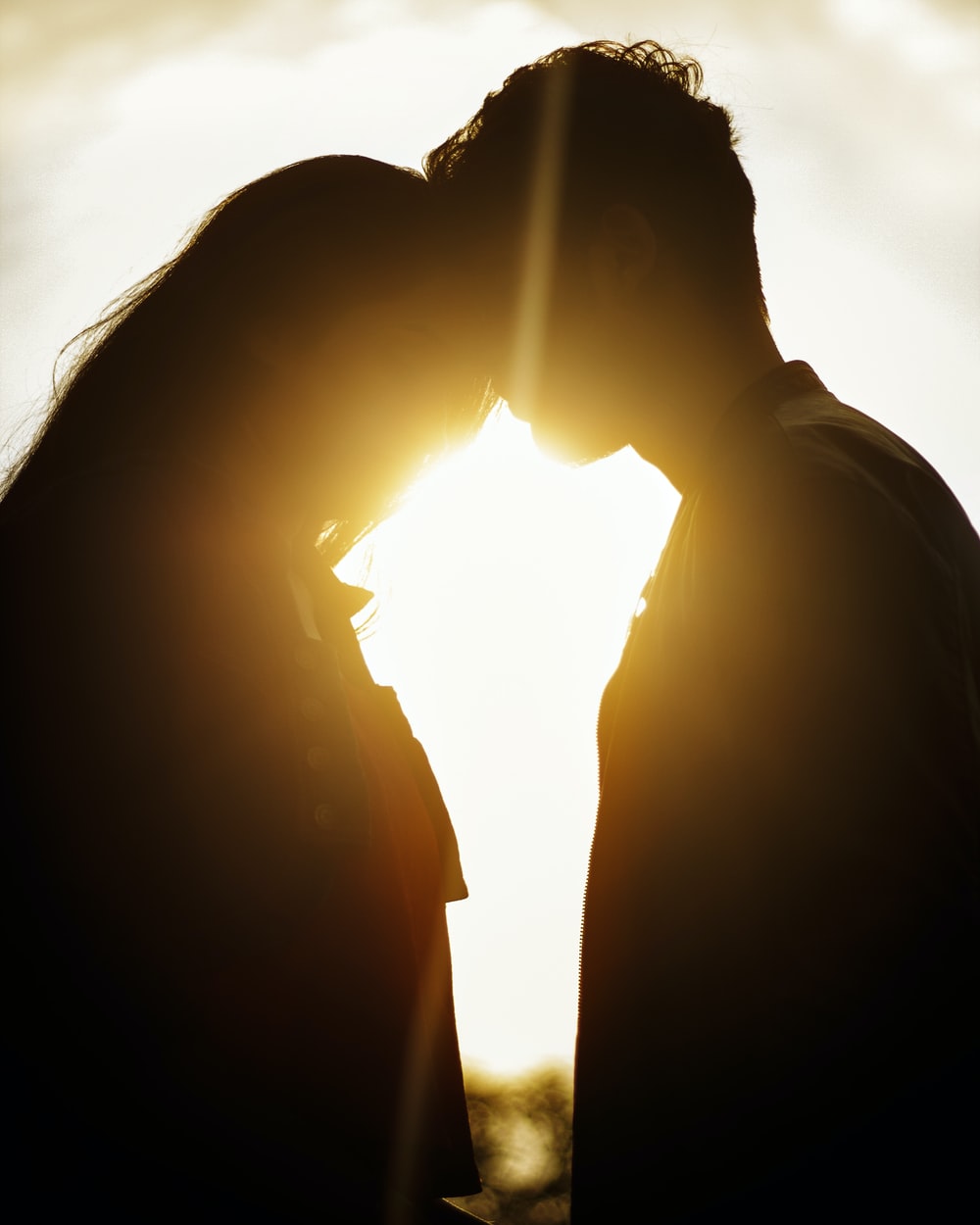 Your relationships can only be as healthy as you are.
[Speaker Notes: Remember, if you want to have relationships that go the distance and bring the greatest fulfillment, it will be because of you. Your relationships can only be as healthy as you are. If you try to build intimacy, try to create a connection with another person before doing the difficult work of becoming emotionally healthy yourself. All of your relationships will become an attempt to complete yourself. Our ultimate completion is only met when we have a relationship with our Heavenly Father.]
1. The Bible says, “A man shall leave his father and mother and cleave to his wife, and the two shall become one flesh” (Genesis 2:24). What do you think it means to be “one flesh”? 2. What do you think it means to have a “Christ-centered” marriage? 3. If you had to define “marriage,” what words would you use? What makes marriage unique and different from any other human relationship?
[Speaker Notes: Please be sure to meet in your life groups and go through the discussion questions up on the screen.]